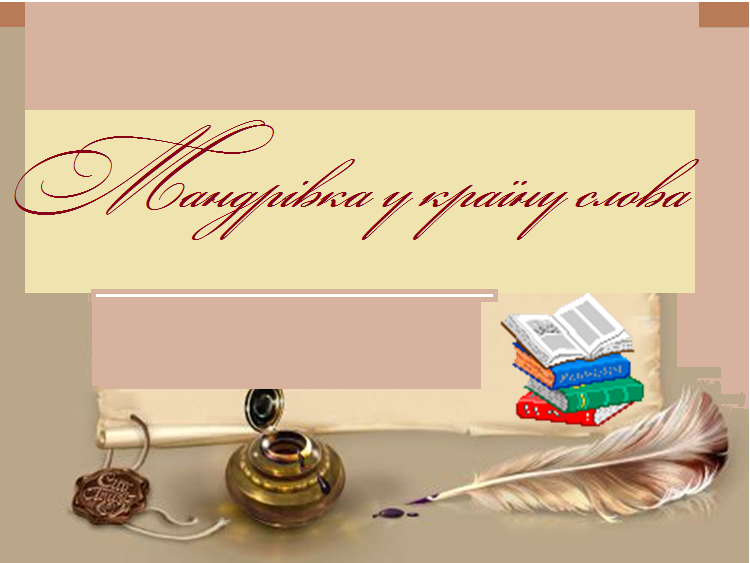 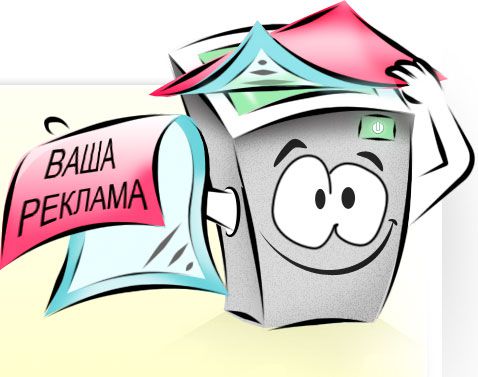 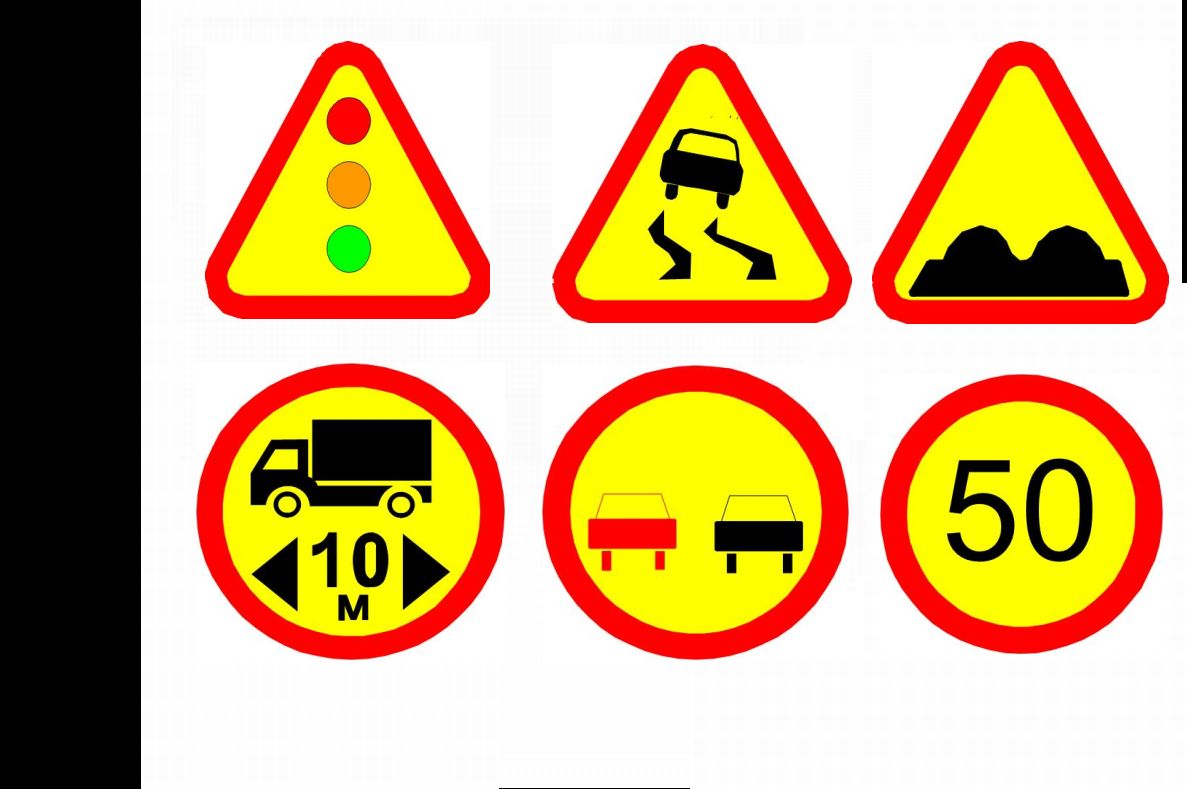 З глибини віків
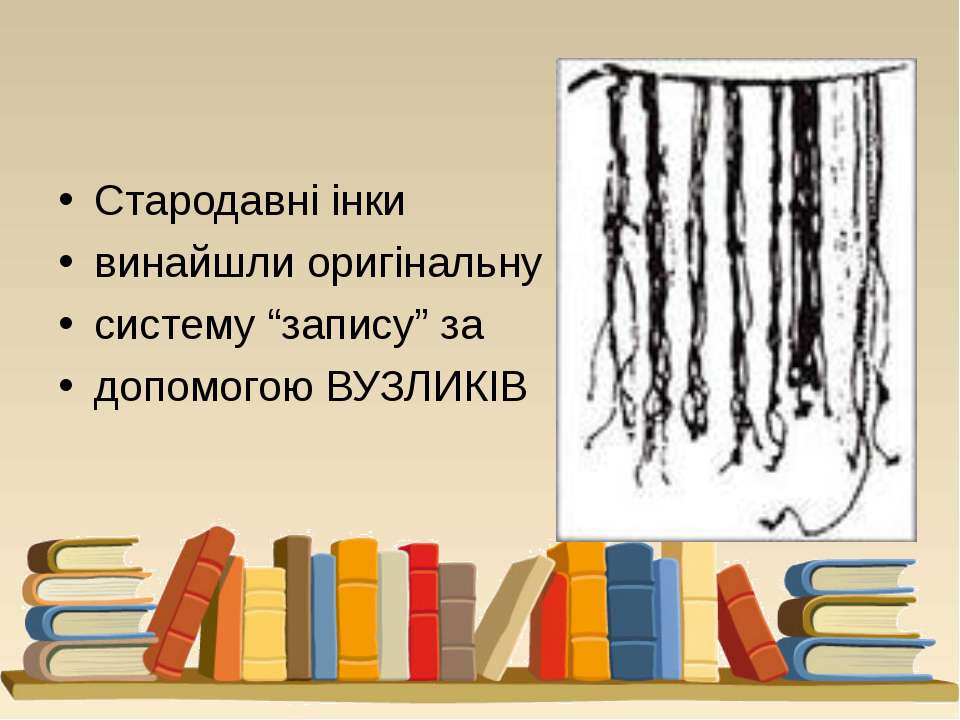 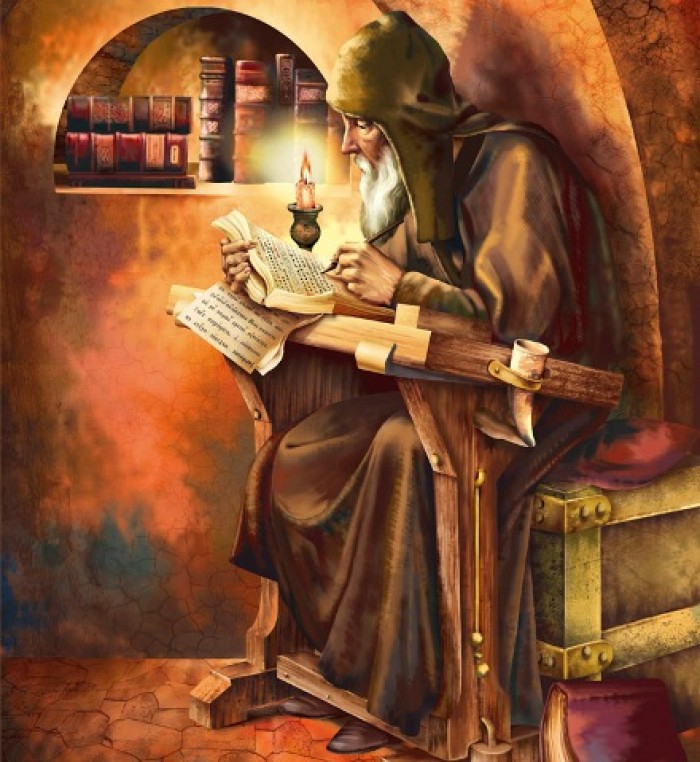 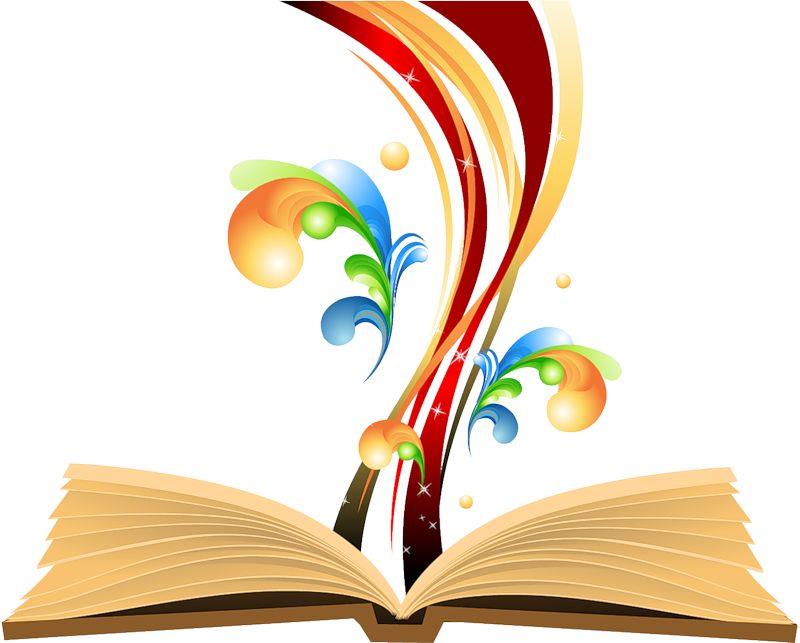 Словники
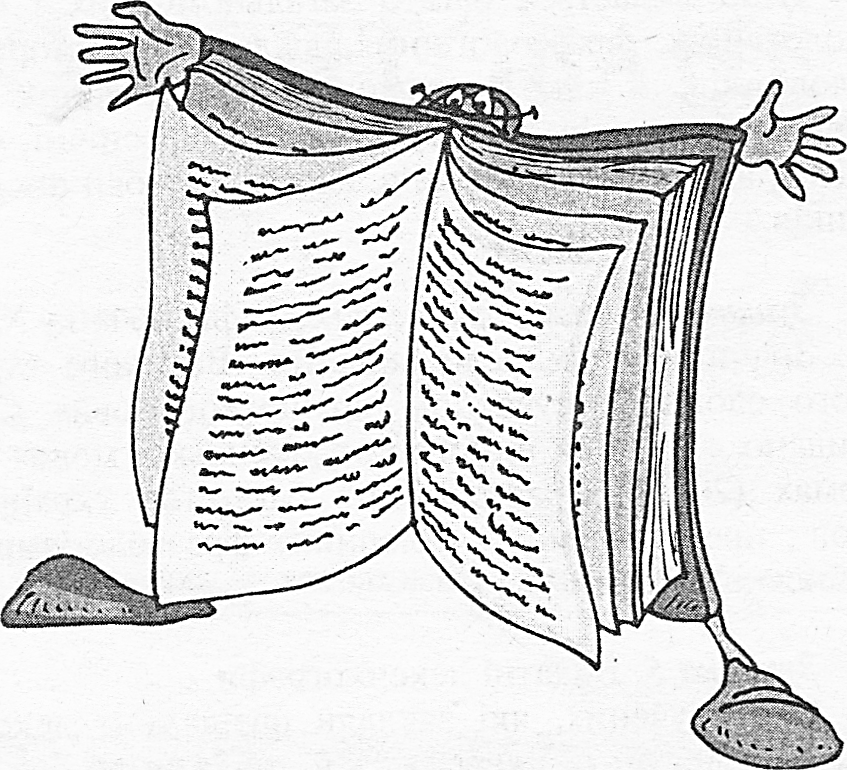 орфографічний
орфоепічний
перекладні
тлумачний
іншомовних слів
синонімів,антонімів,омонімів…
Словом можна…
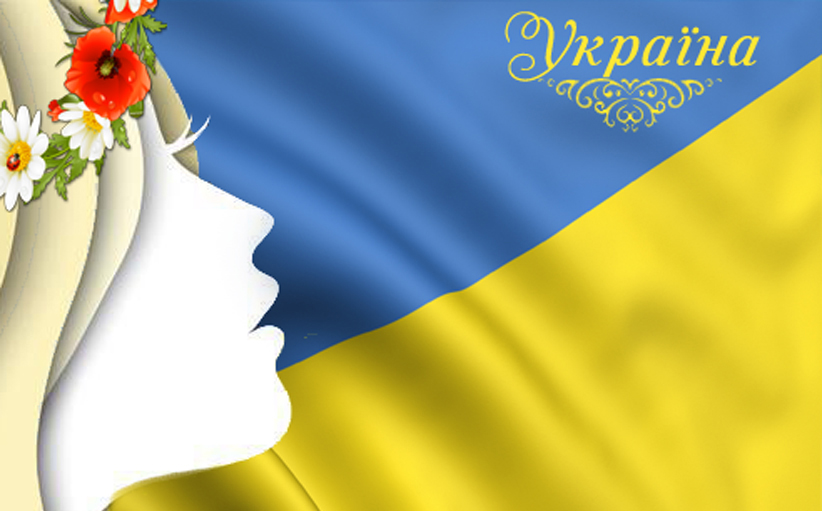 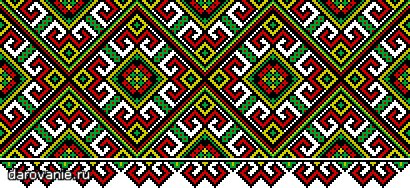 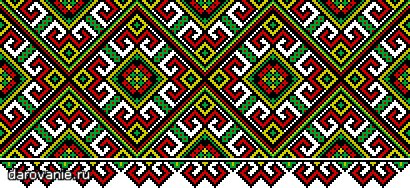 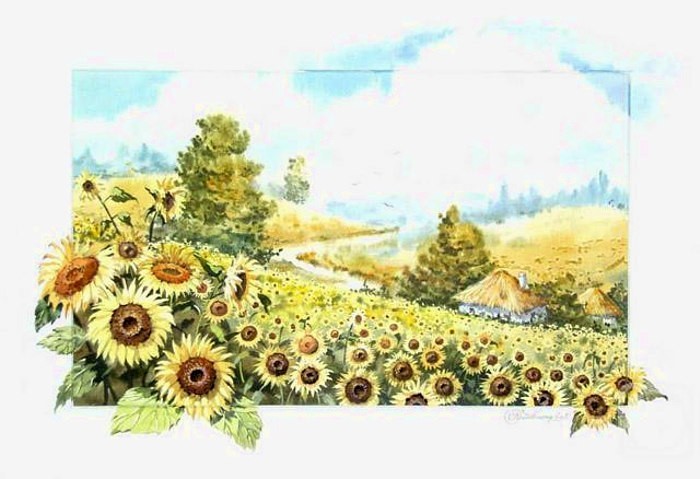 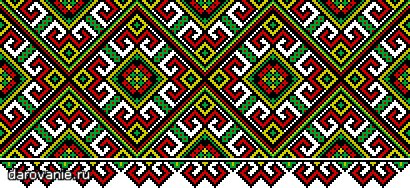 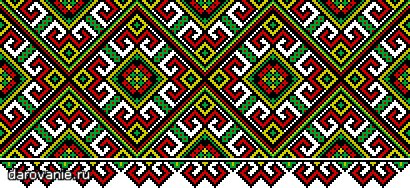